Maple T.A. 5.0
The Basics of Creating Questions and Assignments
Instructional Support Group
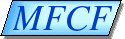 Overview
Basics – login, privileges, system mechanics
What it Does
Question Repository
Assignments
Advanced Authoring
1-8-2010
MFCF Maple T.A. Training
Basics
All access to Maple T.A. 4.0 is through the University portal: http://mapleta.uwaterloo.ca
Developers access the Maple T.A. 5.0 install at: http://maple-ta5.math.uwaterloo.ca:8080/mapleta/login/login.do  
Why?
1-8-2010
MFCF Maple T.A. Training
Privileges
Administrators control courses, users and content.
Instructors control users within their course and content.
Proctors can authorize students to (re)take assignments.
Students can take assignments and view results.
1-8-2010
MFCF Maple T.A. Training
System Mechanics
Maple T.A. runs on servers maintained by MFCF.
All that is needed for use is a browser (FireFox or IE).
Students on wireless must run MinUWet.
Some users in Apartment blocks may need special accommodation from their ISP.
1-8-2010
MFCF Maple T.A. Training
What Maple T.A. Does
Allows authoring of questions
Assignments
Grade reports and analysis
Roster Management
1-8-2010
MFCF Maple T.A. Training
Question Repository
Content Manager -> Question Repository
content is organized into groups and subgroups
select Questions -> New Question
1-8-2010
MFCF Maple T.A. Training
Some Questions
True/False

Multiple Choice:“The sum of 4 + 3 is:”
Numeric “The sum of 4 + 3 is:”
1-8-2010
MFCF Maple T.A. Training
Groups
When you are finished authoring a question, the last step is to assign it to a group and/or subgroups.
Clicking Submit saves the question in the selected groups.
1-8-2010
MFCF Maple T.A. Training
Assignments
To make an Assignment (Quiz) select Content Manager -> Assignments -> New
Notice that the Assignment setup is a tabbed screen
Under Select Questions, choose a Group that contains questions you want to add
Select the questions and Add as Items or Add as Group
Repeat with other Groups from your Repository to add more questions.
1-8-2010
MFCF Maple T.A. Training
Assignments
You can set a wide variety of options under the Set Policies tab, but for now accept the default and save your work.
Go to your site’s Home Page to see and run available assignments (this is what the students see).
1-8-2010
MFCF Maple T.A. Training
Algorithmic Variables
Clone your Numeric question
In the Algorithm Section add:	$A=4;	$B=3;

Click Refresh, then Save

Change the question to: “The sum of $A + $B is:”
1-8-2010
MFCF Maple T.A. Training
Algorithmic Variables
The real power lies in allowing random selection of values from a range of numbers.
Redefine your variables as follows:
		$A=range(-5,10,1);	$B=range(0,12,1);
Click Refresh a few times
How about the answer?
1-8-2010
MFCF Maple T.A. Training
Answers
Your answers must change to reflect the variable values.
In the Answer field replace 7 with $A+$B
Better practice: Define an Answer variable:	$ans=$A+$B
and use it in the Answer field.
1-8-2010
MFCF Maple T.A. Training
Algorithm Designer
In the Algorithm section select Show Designer
This tool helps you define variables and set conditions easily.
As you get more familiar with doing this, you can hide the designer again.
Example: Use the designer to define a Real variable with 2 decimals in the range [-1,1], by steps of 0.01
1-8-2010
MFCF Maple T.A. Training
Algorithm Designer
Use Designer to make sure $B is always greater than $A
NOTE: In Designer you do NOT need to use “$”, however you must get the case right.
Maple T.A. will regenerate variables until your condition is met .
Make sure your conditions CAN be met, or you may hang your session!

(What's a better way to define your variables to meet this condition?)
1-8-2010
MFCF Maple T.A. Training